What is static analysis?
Covers anything that looks at code without 
   executing it
Less to be learned than with unit tests but
   much easier to implement
Why doesn't a bad script just fail to compile?
Why do static analysis?
Find certain classes of bugs
Good bang for buck
Enforce a coding standard in a team
Frequently incorporated in IDEs
Use with a build server for best results
Code style checking
Descriptive variable names
Small modular functions
Tabs vs spaces
Forbidden features (eval)
PEP8
False positives
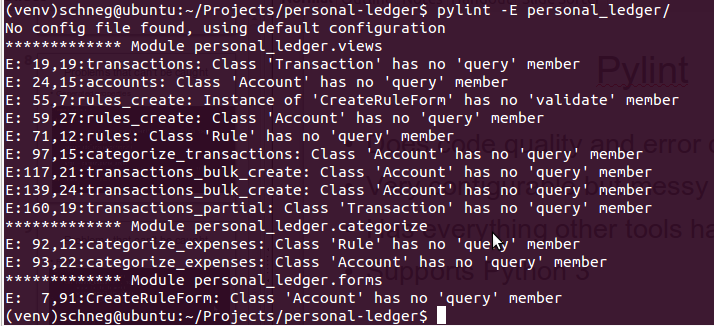 Problems that can be caught
Invalid imports
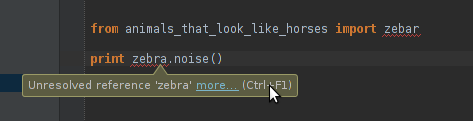 Problems that can be caught
Keywords where they don't belong
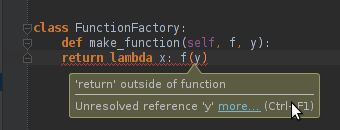 Problems that can be caught
Missing methods where types can be easily inferred
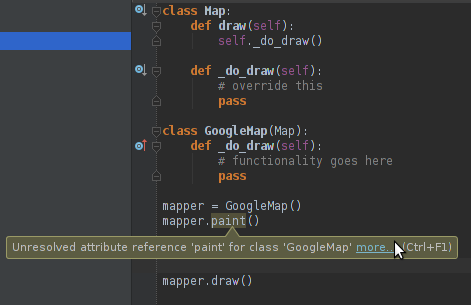 Problems that can be caught
Too many/few arguments
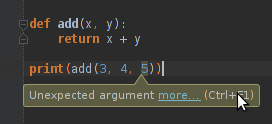 Problems that can't be caught
Generated properties
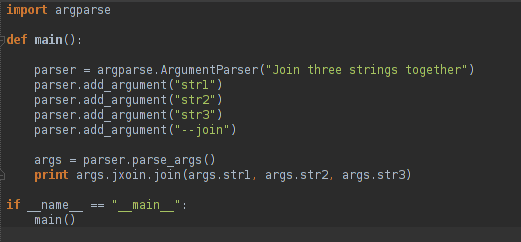 Problems that can't be caught
Remote IPC
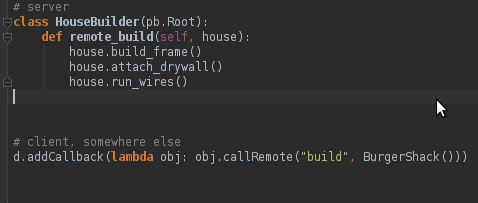 Pylint
Does code quality and error checking
Very configurable but messy default values
Has everything other tools have
Supports Python 3
Pychecker
Looks for code smells and syntax errors
Less strict than Pylint
Imports modules to check them, which may
   produce unwanted side effects
Slow release cycle
Pyflakes
Checks for syntax errors
Lightweight
Fewer false positives than pylint
astroid (formerly libastng)
Syntax tree library used by pylint, pychecker
Adds type inference over default python AST
Write your own static analysis tool!
Related topics
Dead code removal
Complexity analysis
Refactoring tools
Cython
Duplicate code identification
Function annotations (Python 3)